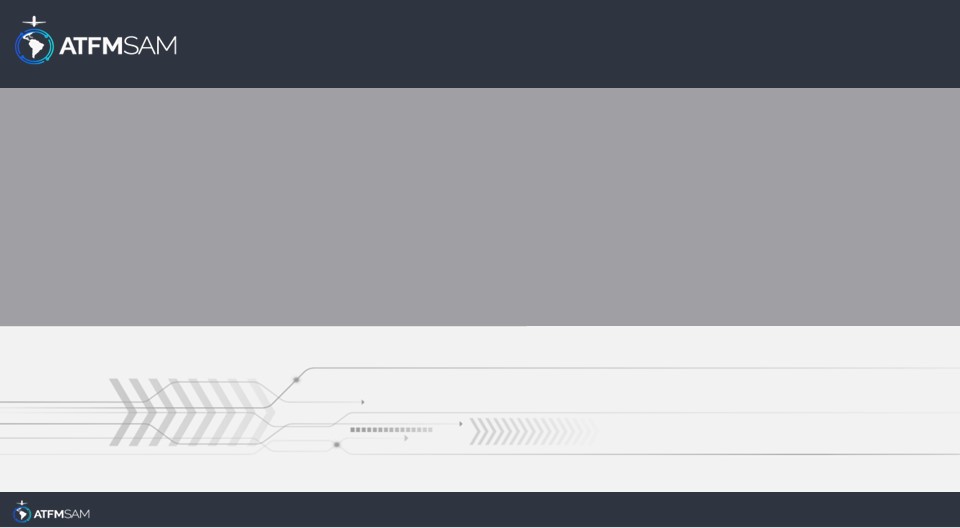 PDA - CHILE  06/08/2024
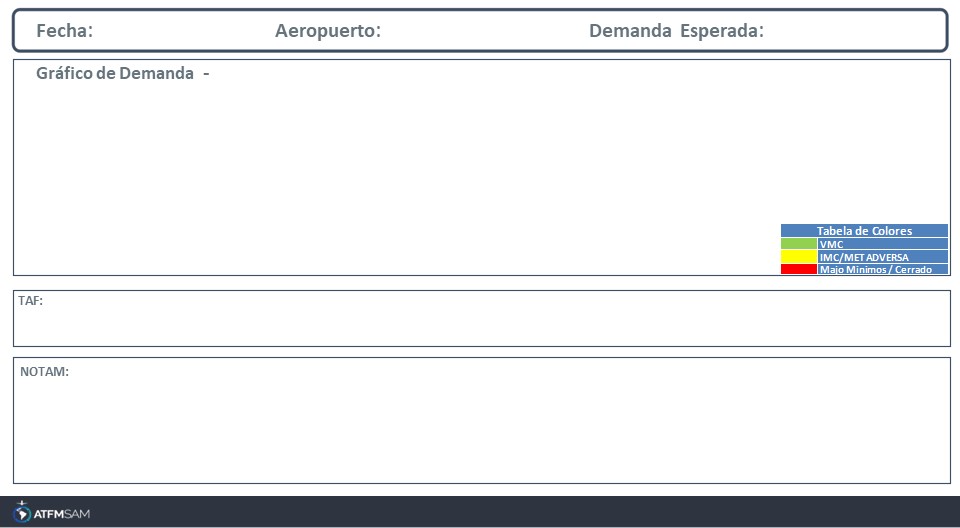 06/08/2024
SCEL
BAJA
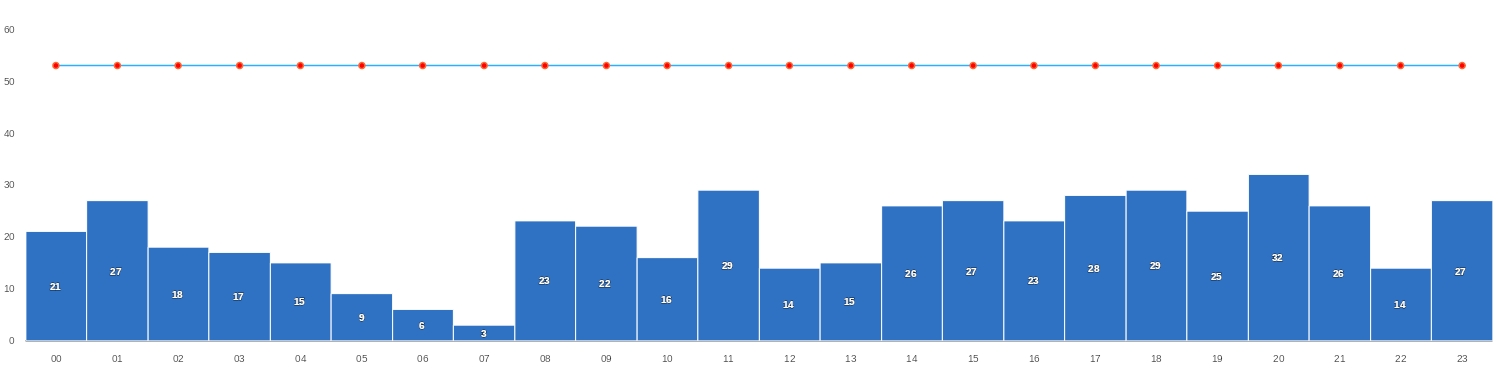 TAF COR SCEL 051130Z 0512/0612 15004KT 9999 BKN100 BKN150 TX11/0519Z TN07/0610Z BECMG 0513/0515 03005KT 8000 -SHRA SCT050 BKN100 TEMPO 0516/0521 4000 RA FEW030 BKN050 OVC090 BECMG 0606/0608 3000 -RA BKN008 OVC020
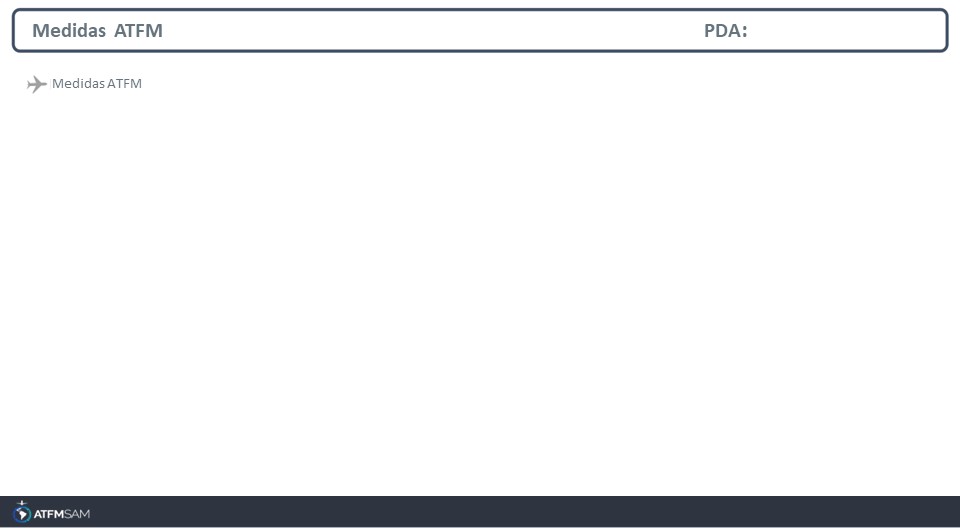 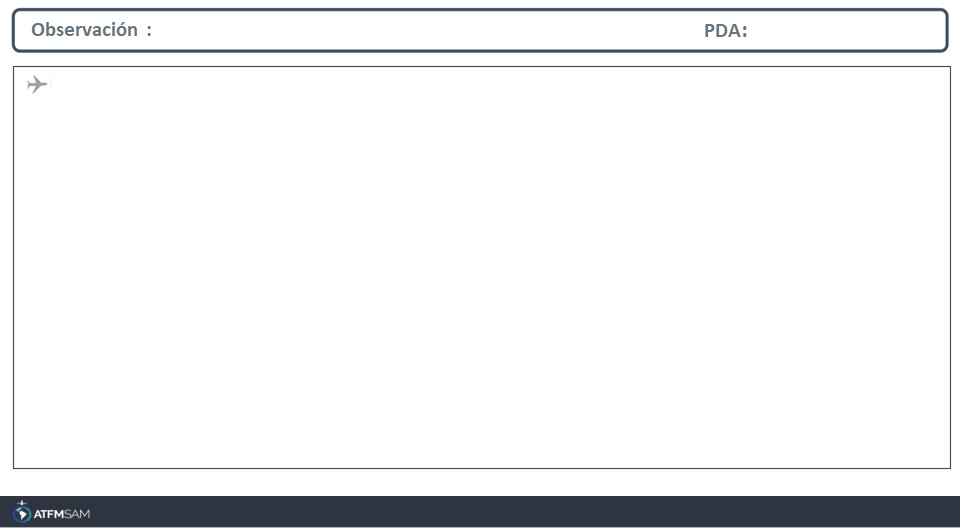